神戸市ごみ分別教材
JLPT N3レベル／「日本語教育の参照枠」B1.1相当
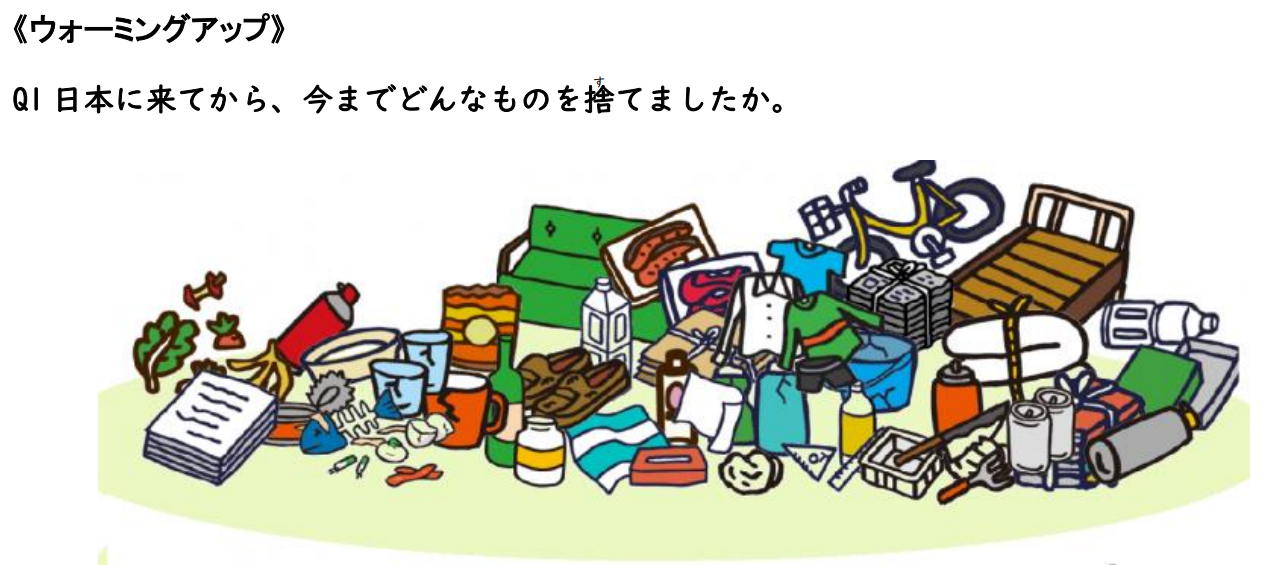 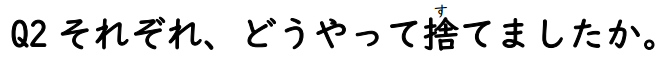 ※語彙順
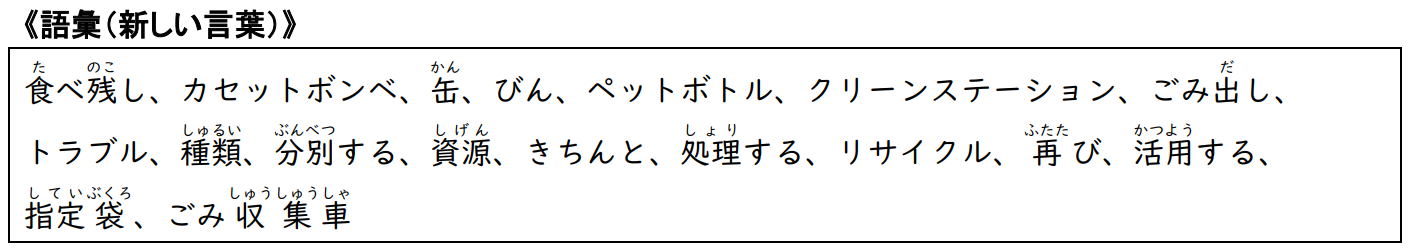 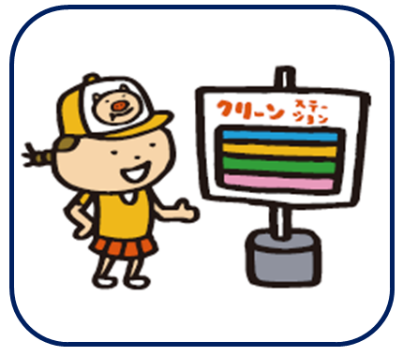 ①		　②		　　③		　　　④	　　　⑤	　　　⑥







⑦		　⑧		　　⑨		　　　⑩	　　　⑪	      ⑫
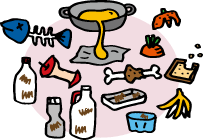 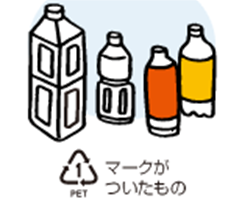 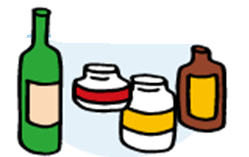 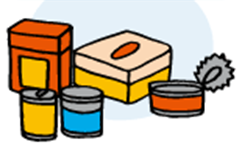 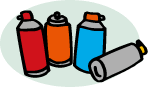 （　　　　）
（　　　　）
（　　　　）
（　　　　）
（　　　　）
（　　　　）
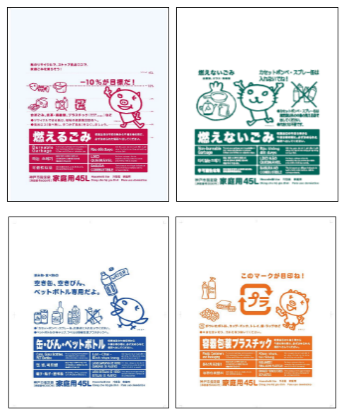 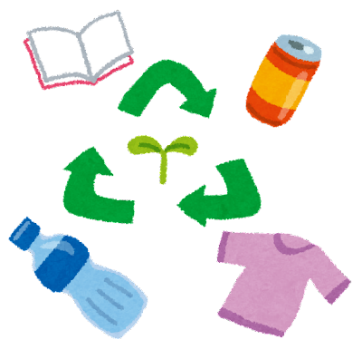 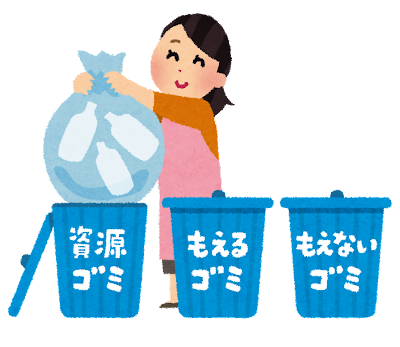 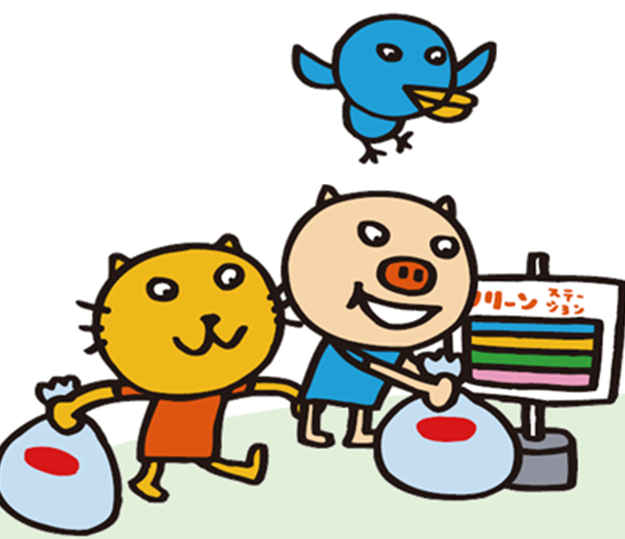 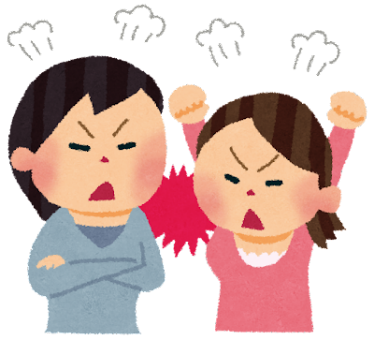 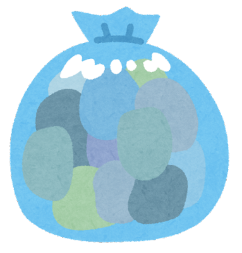 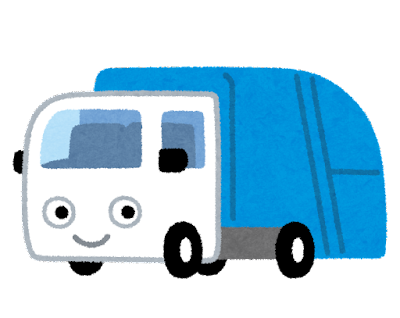 （　　　　）
（　　　　）
（　　　　）
（　　　　）
（　　　　）
（　　　　）
※語彙順
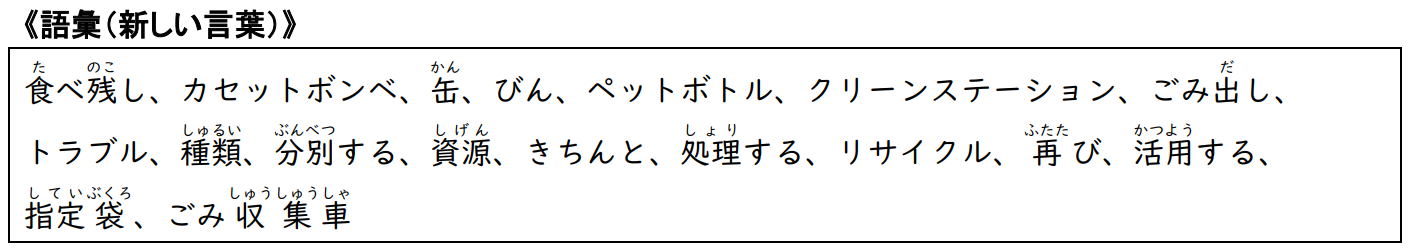 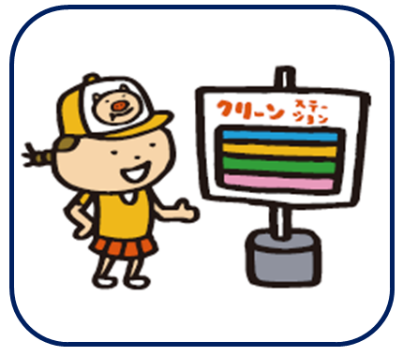 ①		　②		　　③		　　　④	　　　⑤	　　　⑥







⑦		　⑧		　　⑨		　　　⑩	　　　⑪	      ⑫
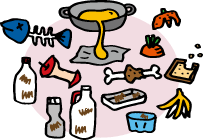 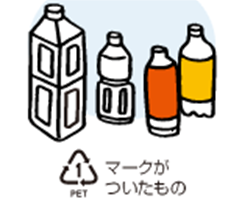 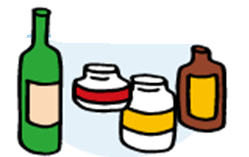 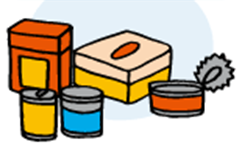 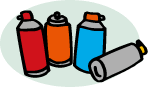 （　　　　）
食べ残し
缶
（　　　　）
クリーン
ステーション
（　　　　）
カセットボンベ
びん
（　　　　）
（　　　　）
（　　　　）
ペットボトル
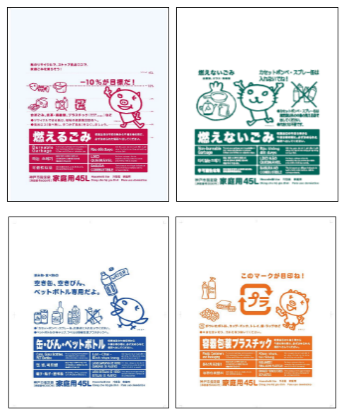 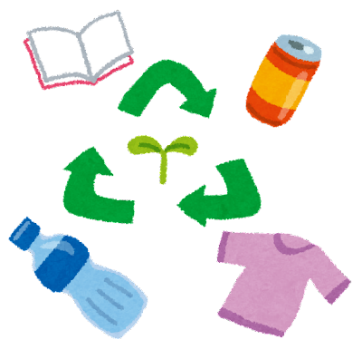 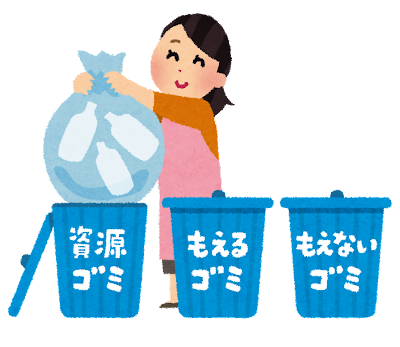 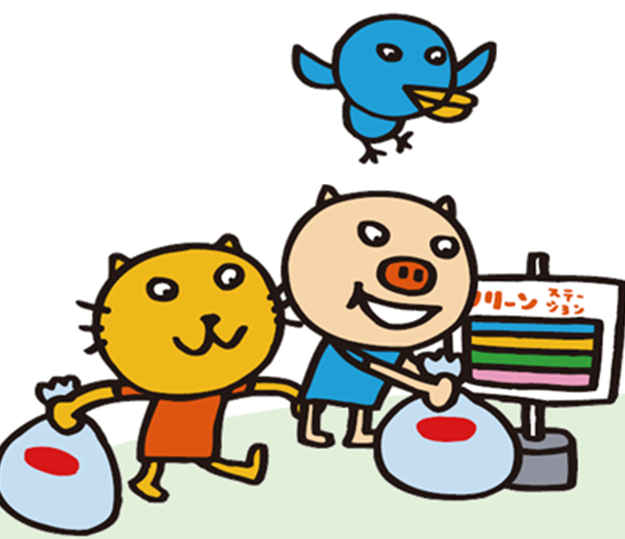 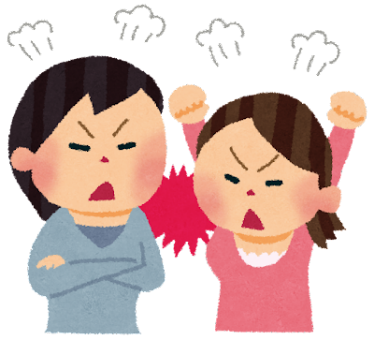 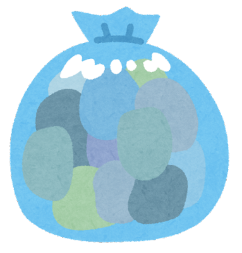 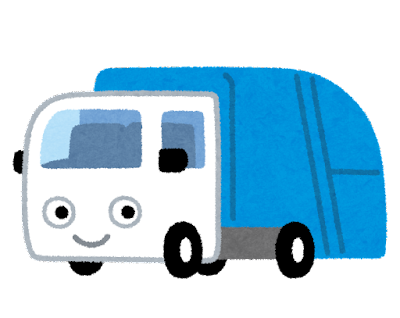 種類、分別する
きちんと
資源、リサイクル
再び、活用する
（　　　　）
（　　　　）
トラブル
ごみ出し
（　　　　）
（　　　　）
指定袋
（　　　　）
（　　　　）
ごみ収集車
※順不同
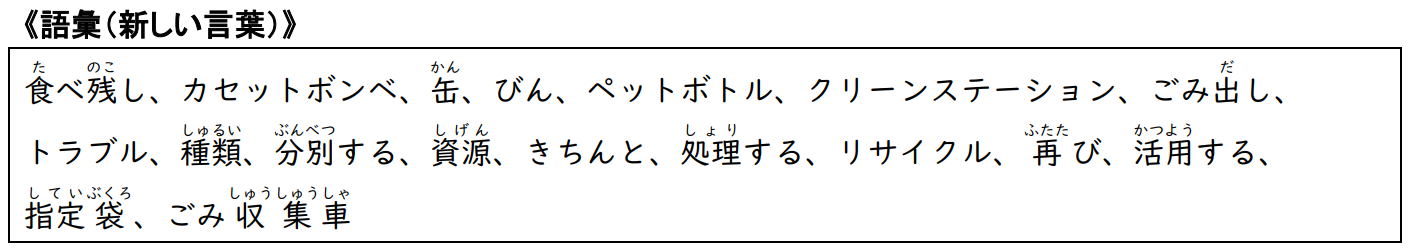 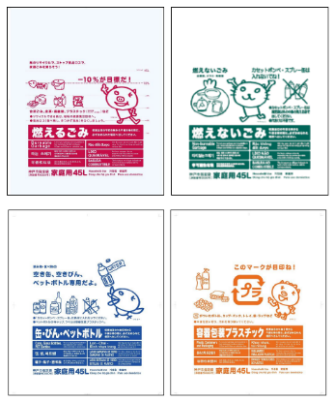 ①		　②		　　③		　　　④	　　　⑤	　　　⑥







⑦		　⑧		　　⑨		　　　⑩	　　　⑪	      ⑫
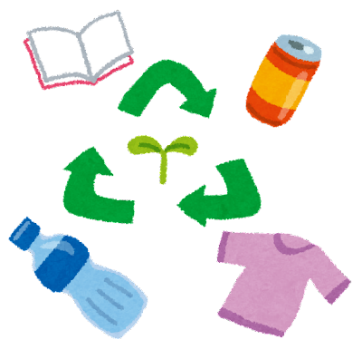 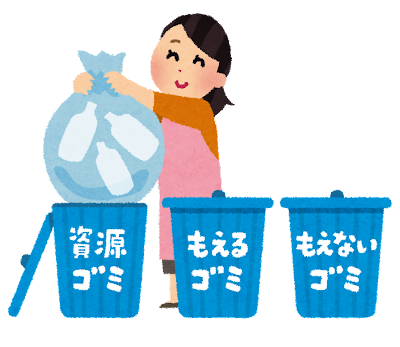 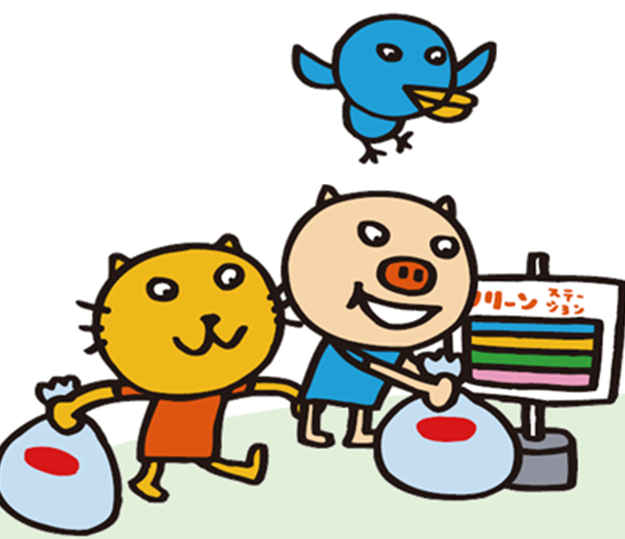 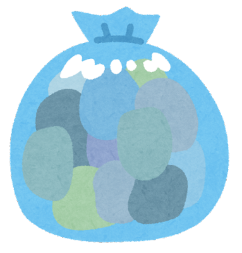 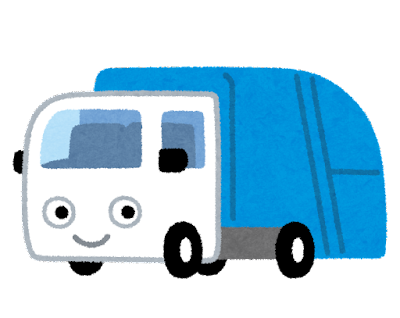 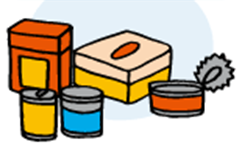 （　　　　）
（　　　　）
（　　　　）
（　　　　）
（　　　　）
（　　　　）
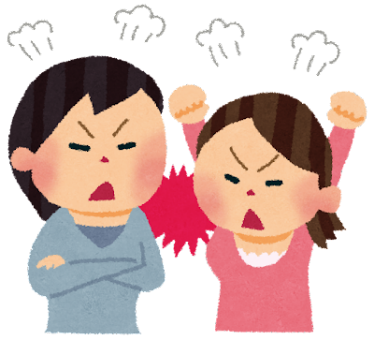 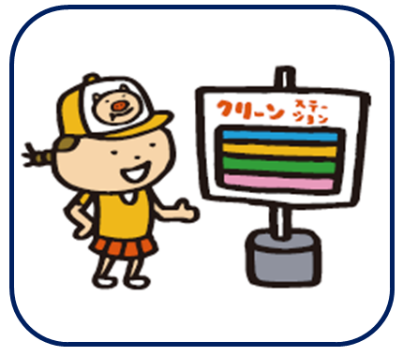 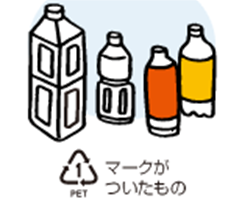 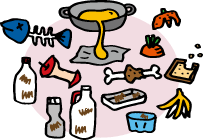 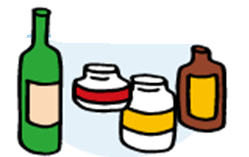 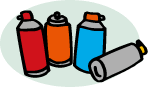 （　　　　）
（　　　　）
（　　　　）
（　　　　）
（　　　　）
（　　　　）
※順不同
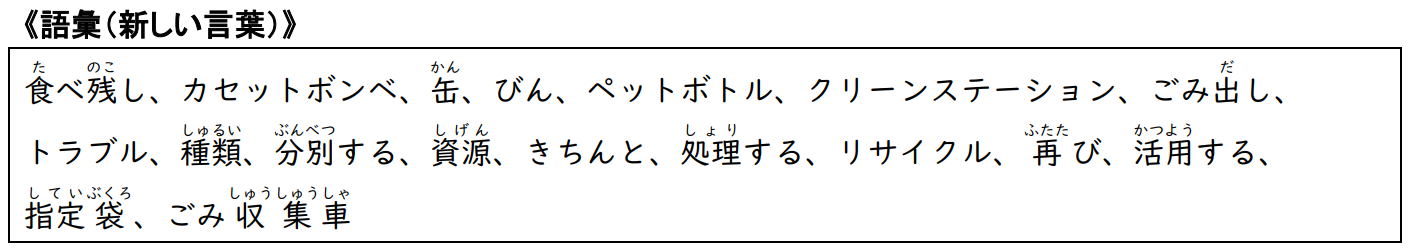 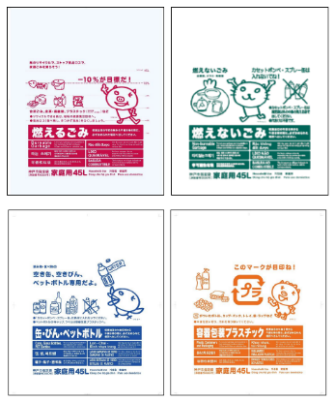 ①		　②		　　③		　　　④	　　　⑤	　　　⑥







⑦		　⑧		　　⑨		　　　⑩	　　　⑪	      ⑫
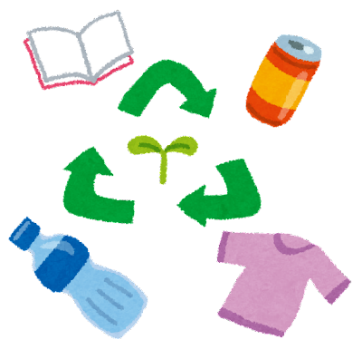 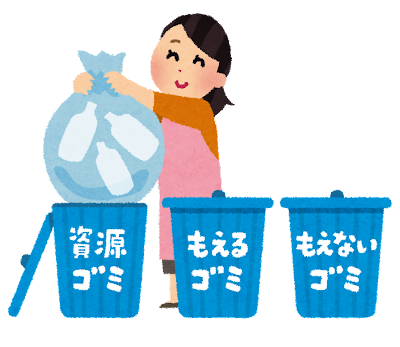 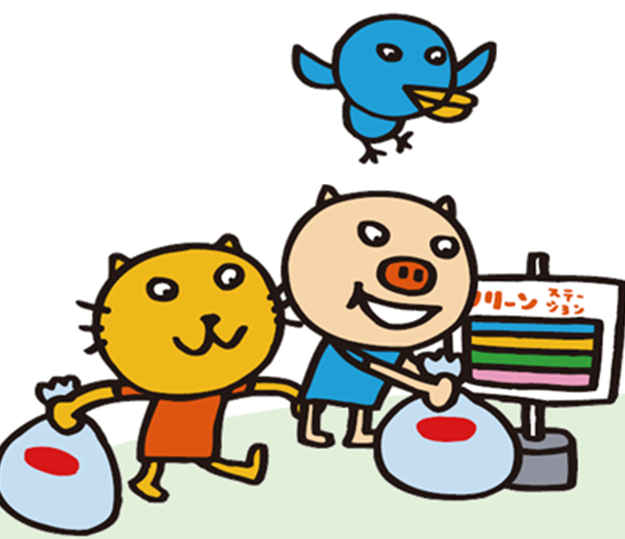 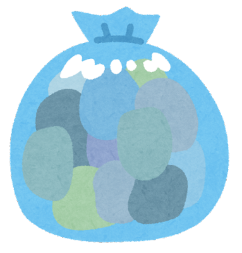 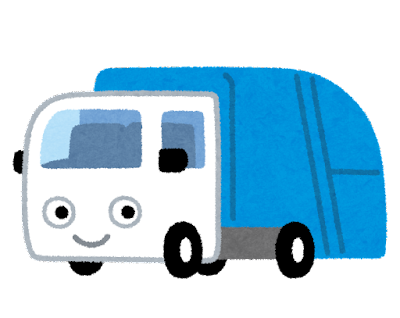 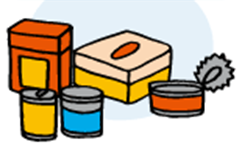 資源、リサイクル
再び、活用する
種類、分別する
きちんと
缶
（　　　　）
（　　　　）
（　　　　）
（　　　　）
（　　　　）
（　　　　）
ごみ出し
指定袋
ごみ収集車
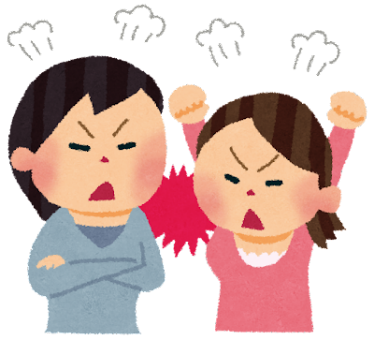 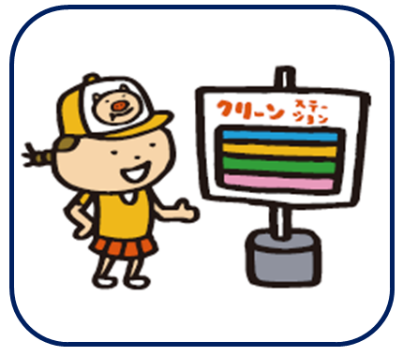 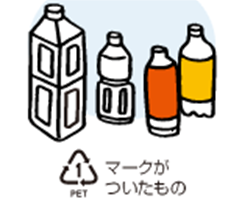 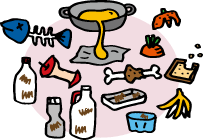 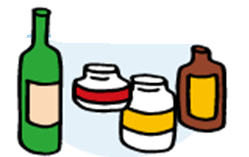 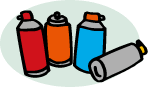 クリーン
ステーション
（　　　　）
（　　　　）
（　　　　）
（　　　　）
カセットボンベ
（　　　　）
びん
（　　　　）
食べ残し
トラブル
ペットボトル
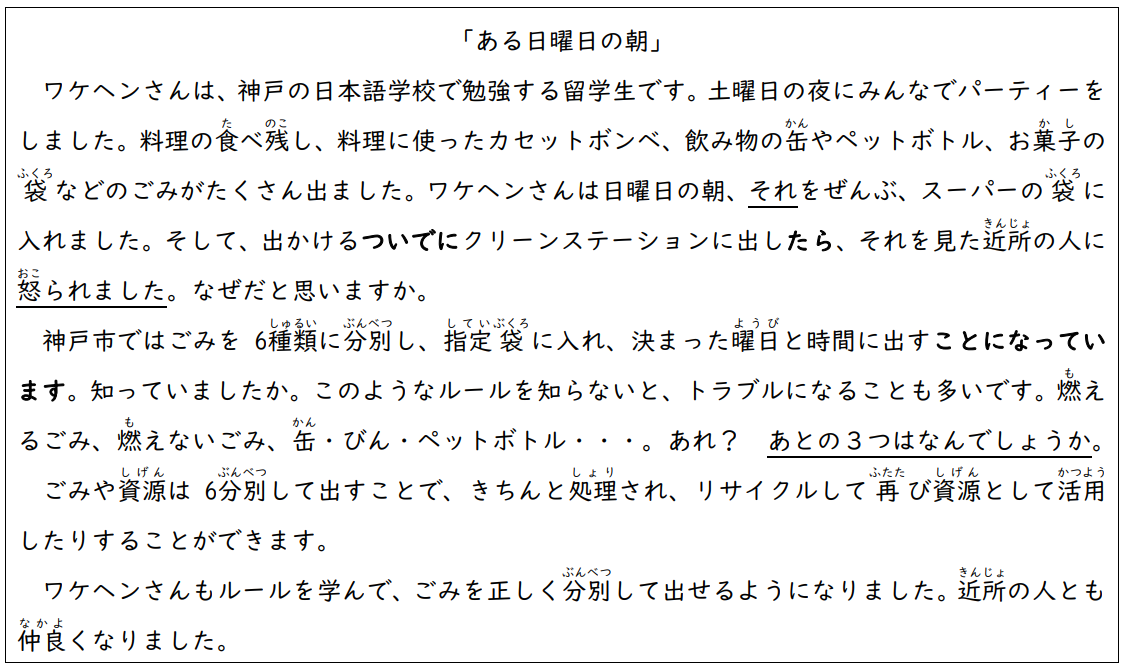 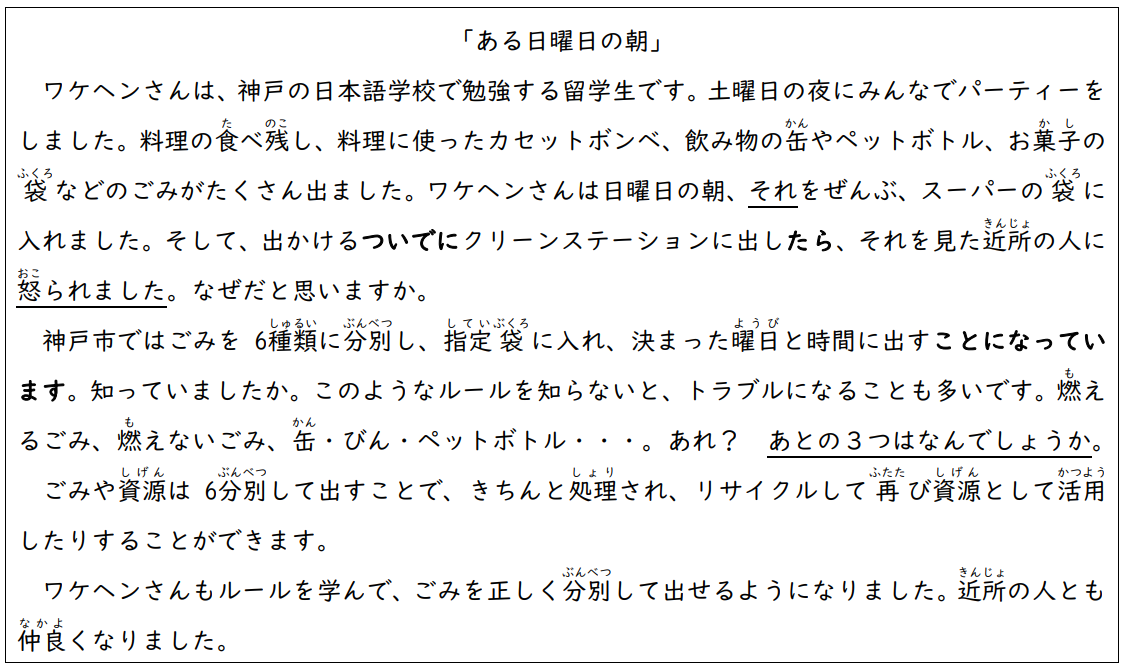 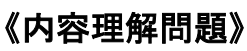 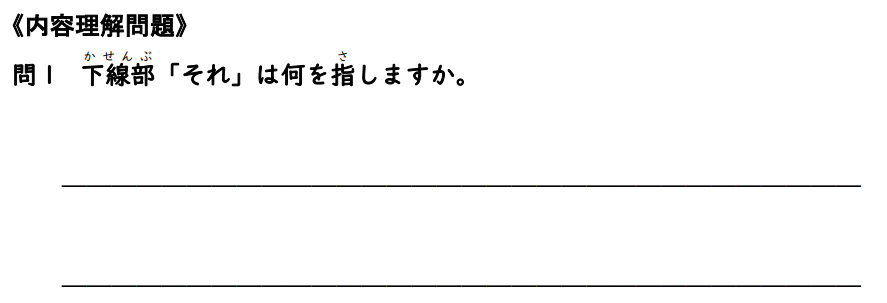 料理の食べ残し、料理に使ったカセットボンベ、

飲み物の缶やペットボトル、お菓子の袋などのごみ
です。
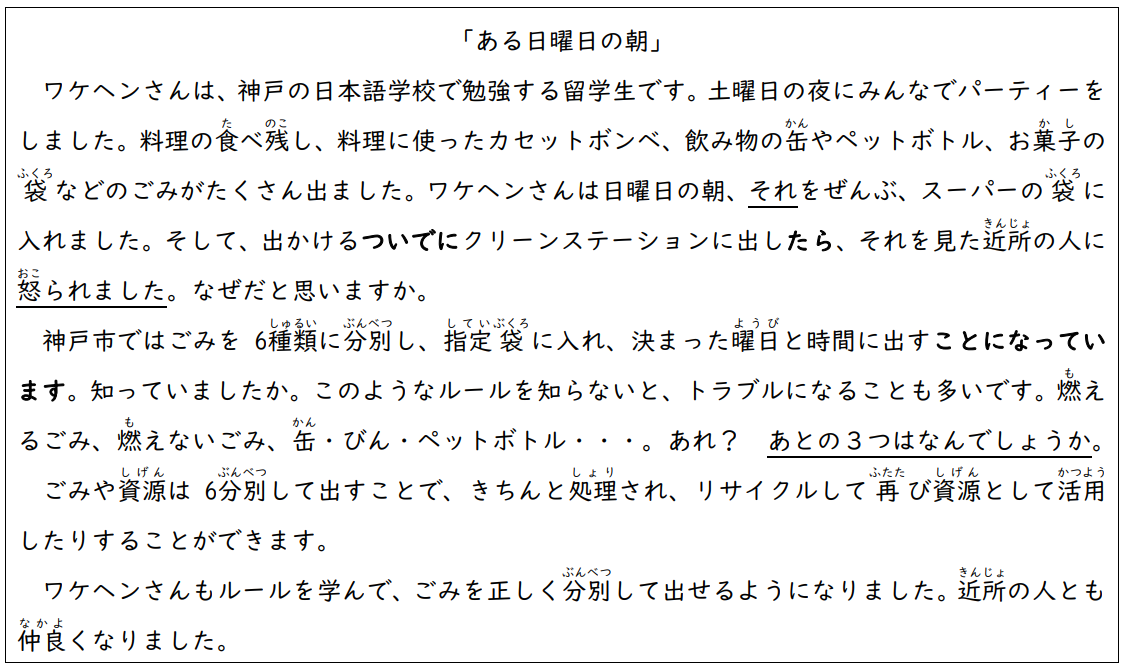 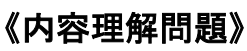 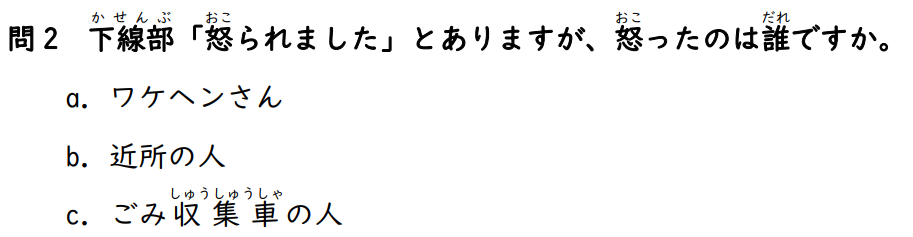 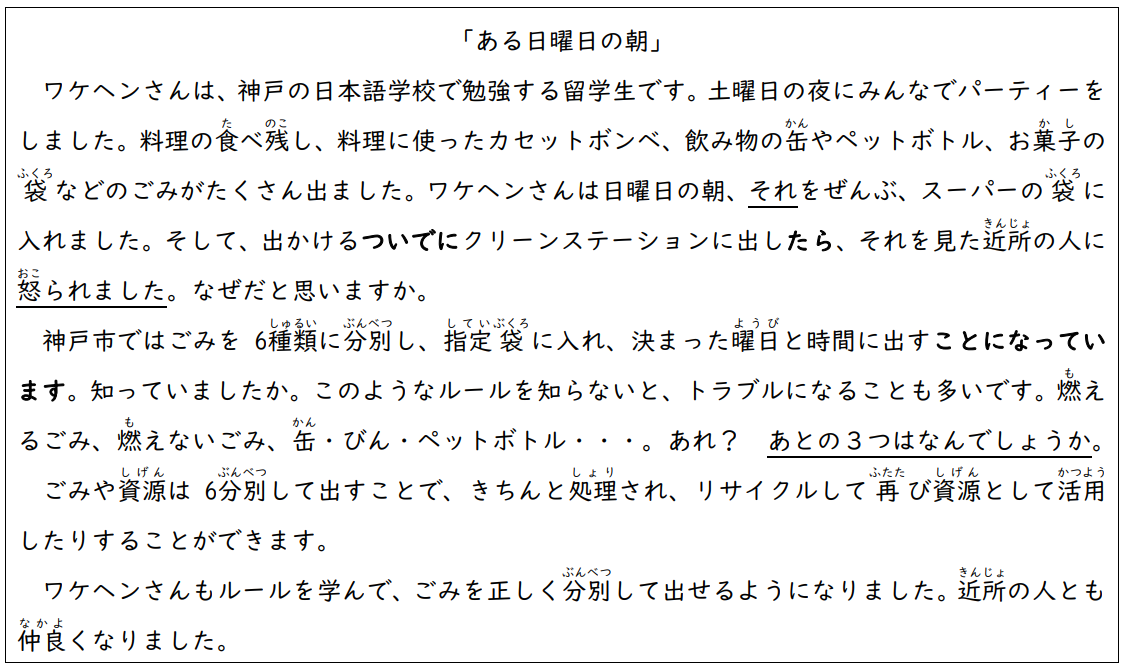 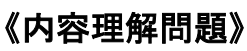 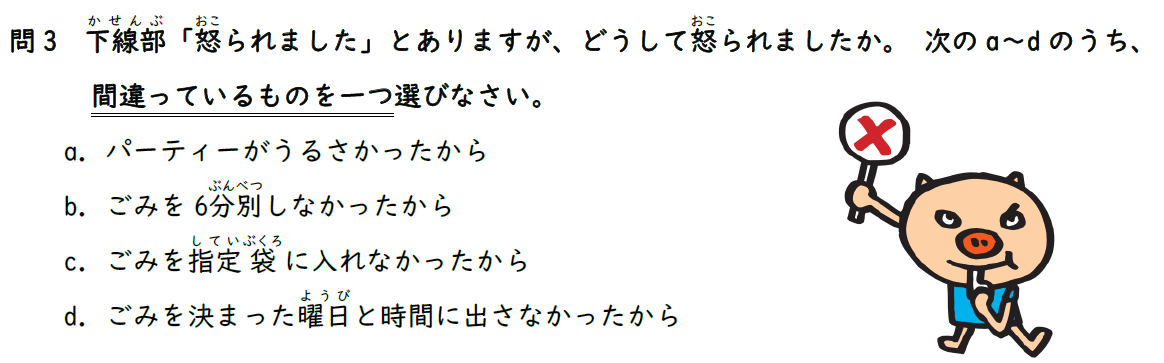 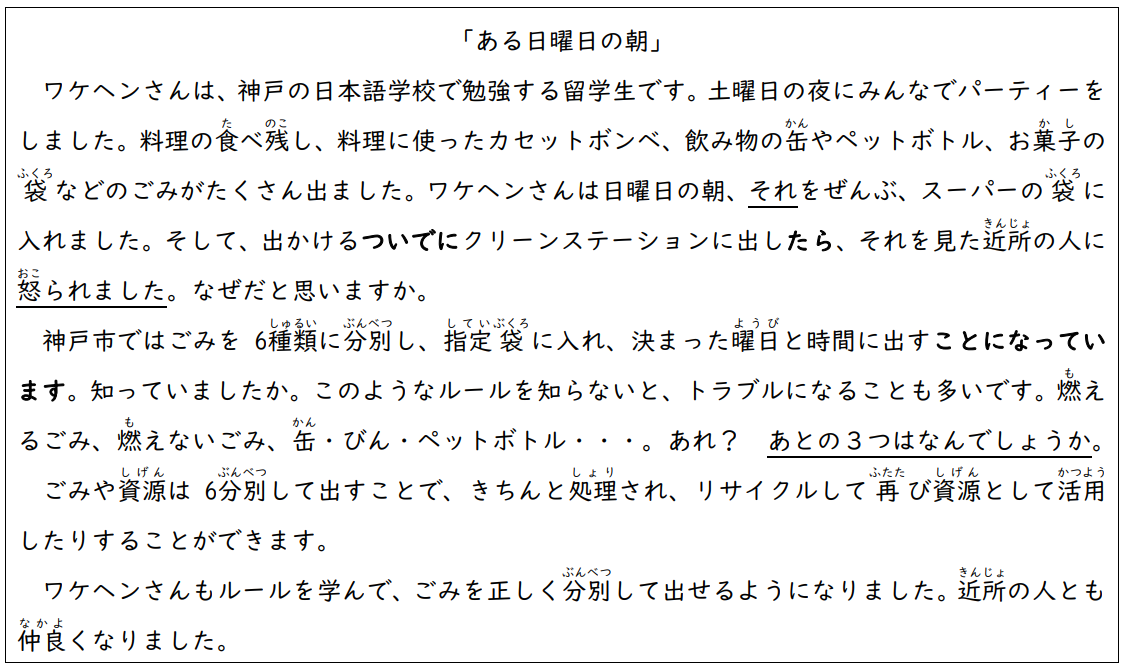 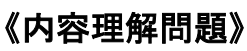 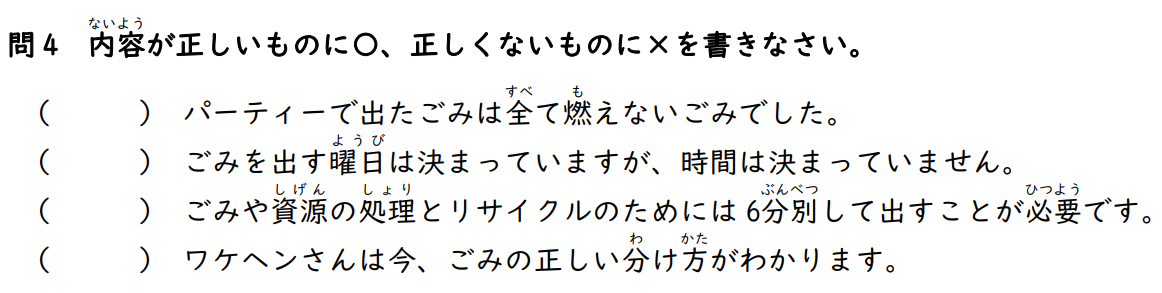 ×
×
×
×
○
○
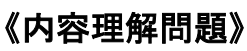 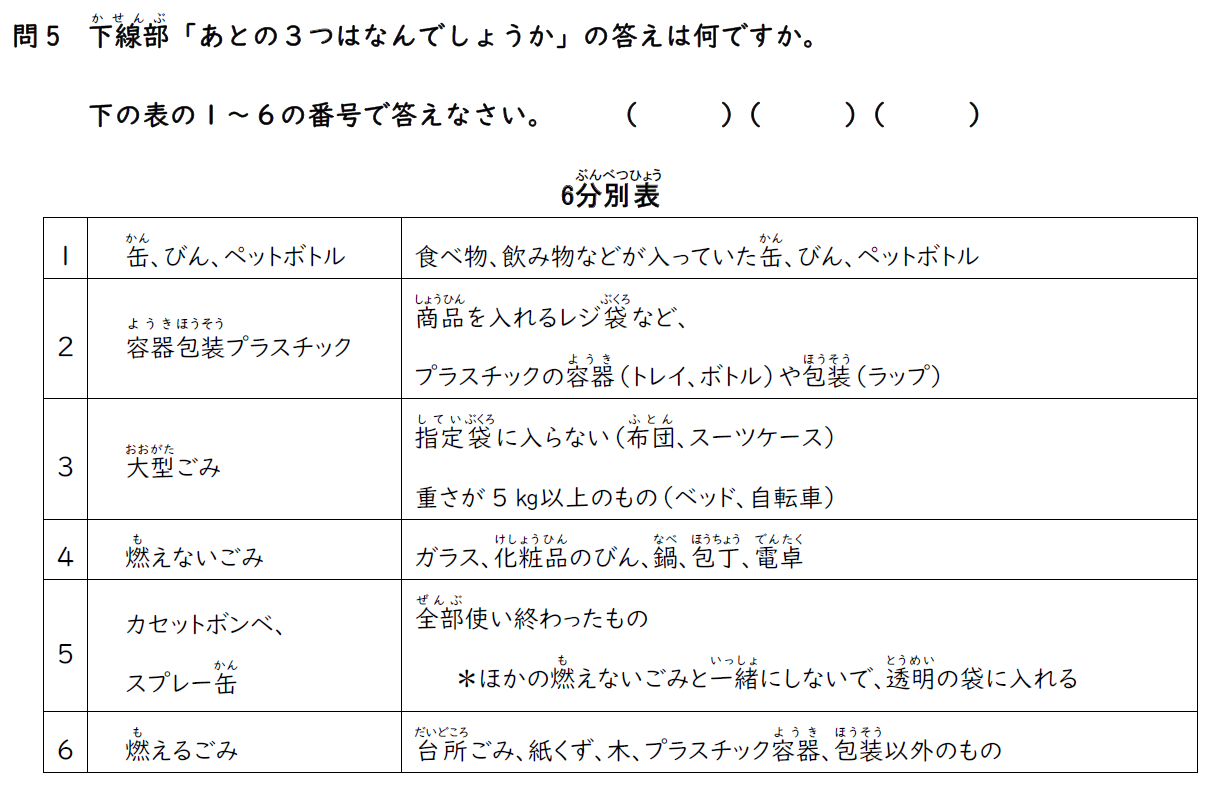 2
3
5
✔
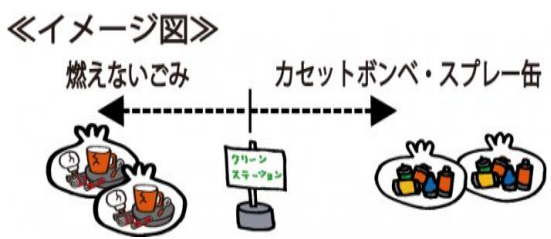 ✔
✔
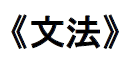 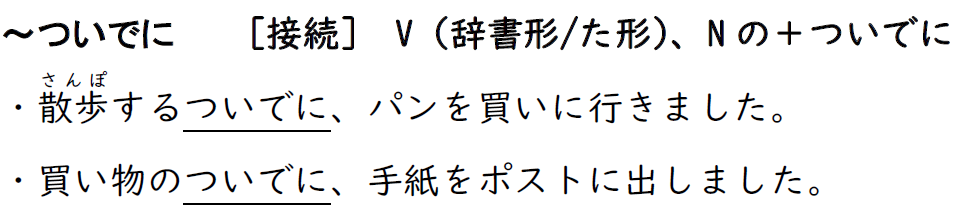 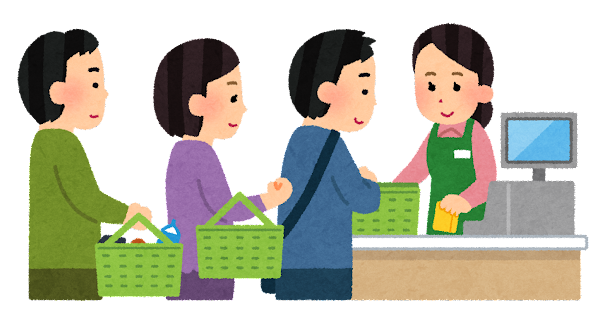 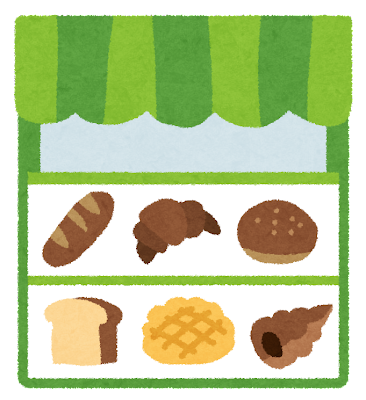 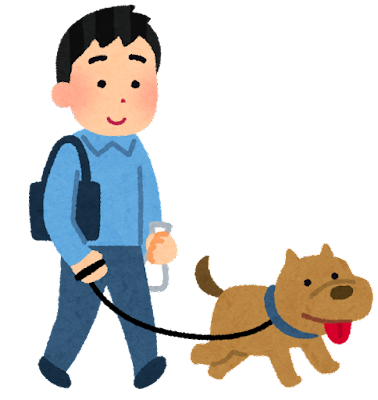 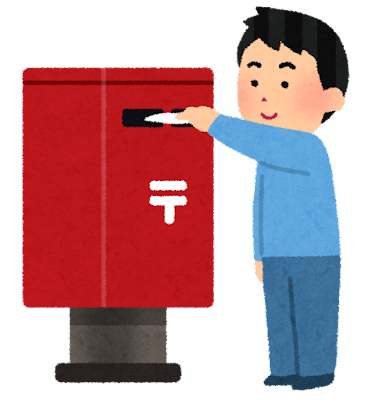 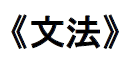 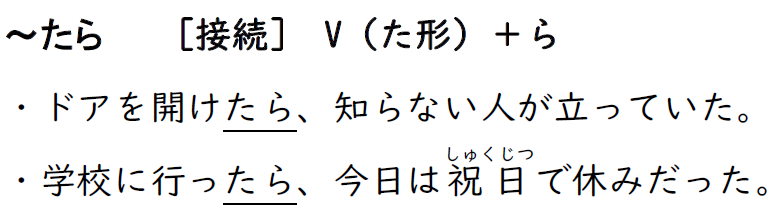 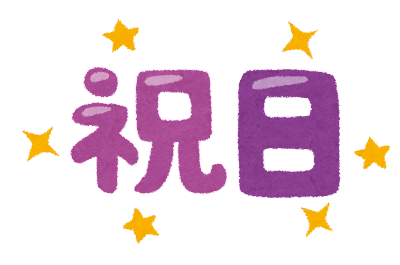 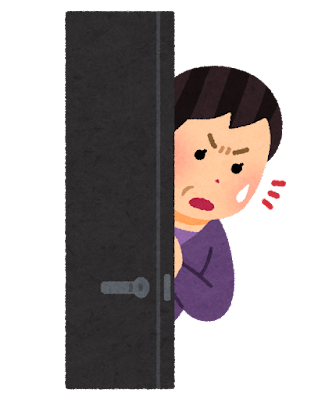 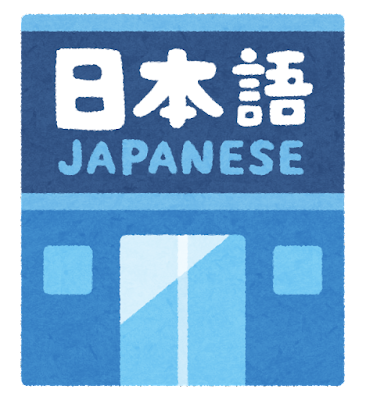 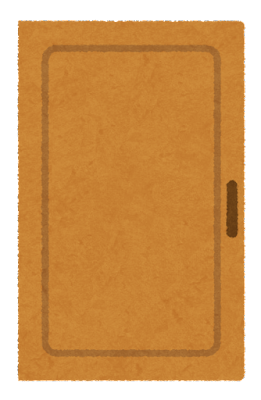 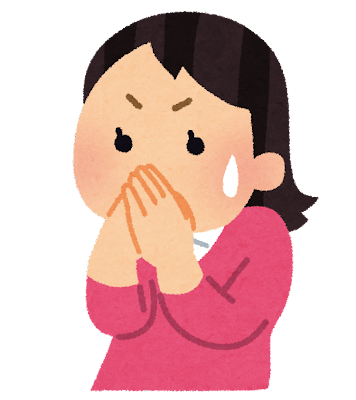 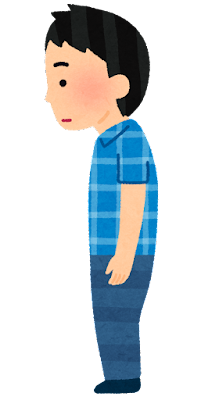 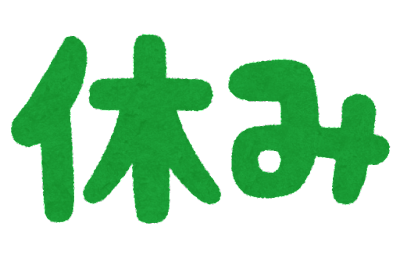 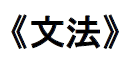 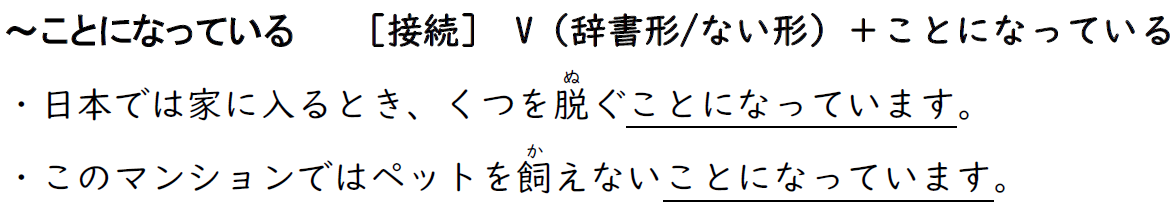 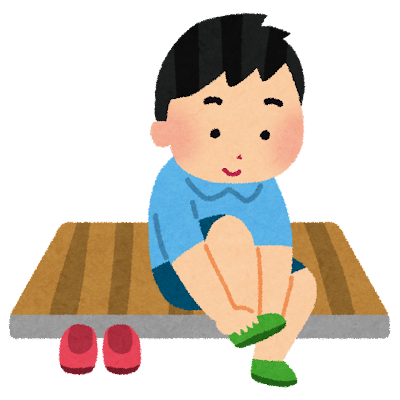 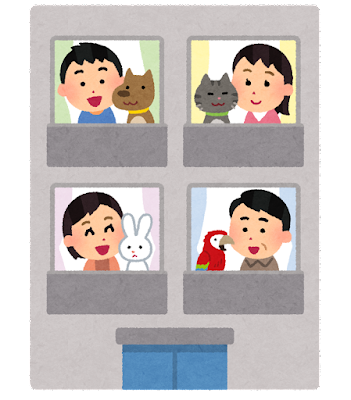 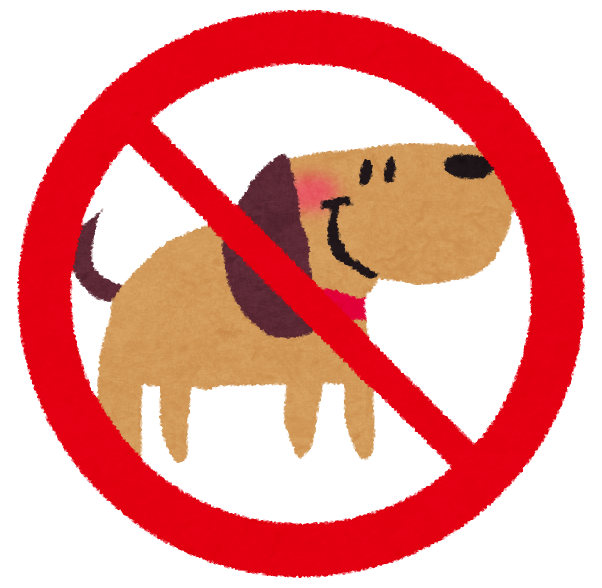 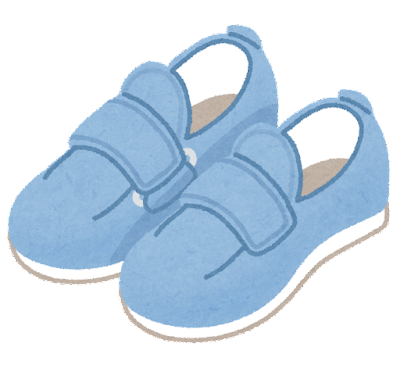 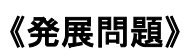 スーパー
コンビニ
ホームセンター 　など
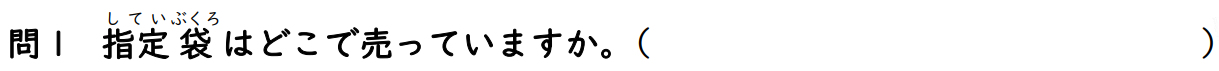 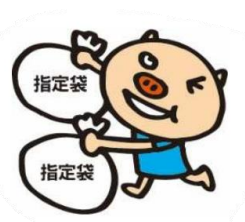 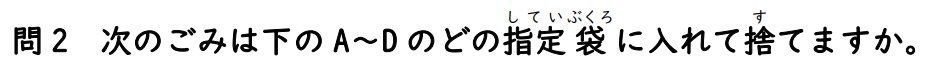 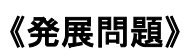 A
C
D
A
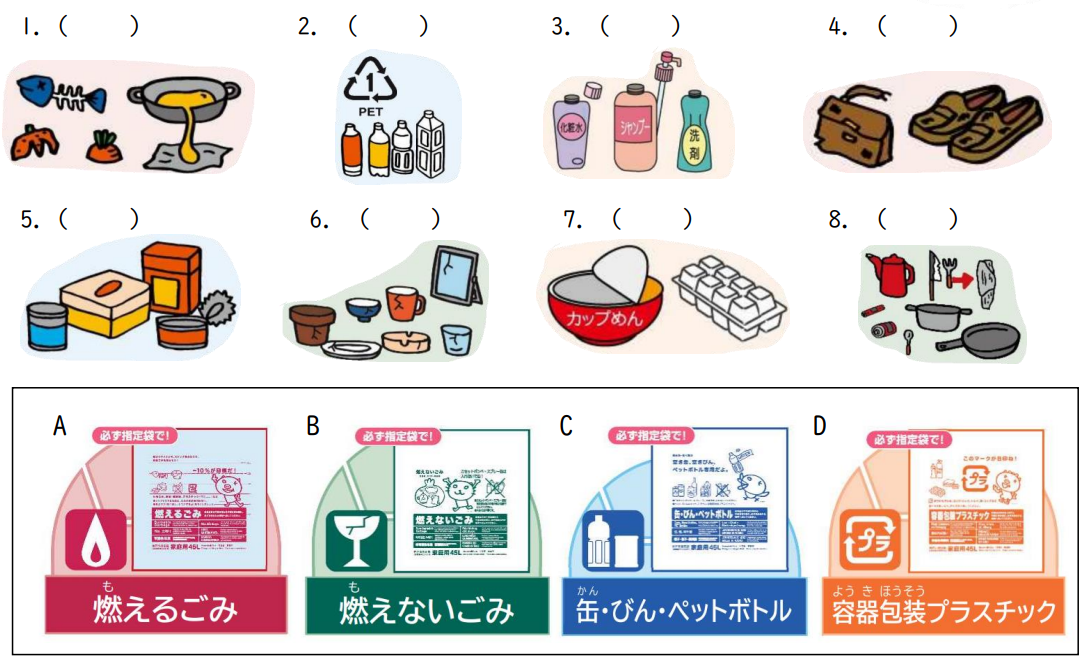 D
B
C
B
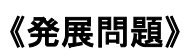 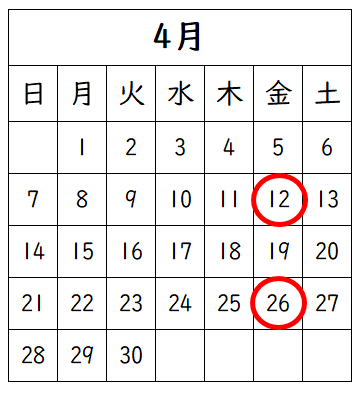 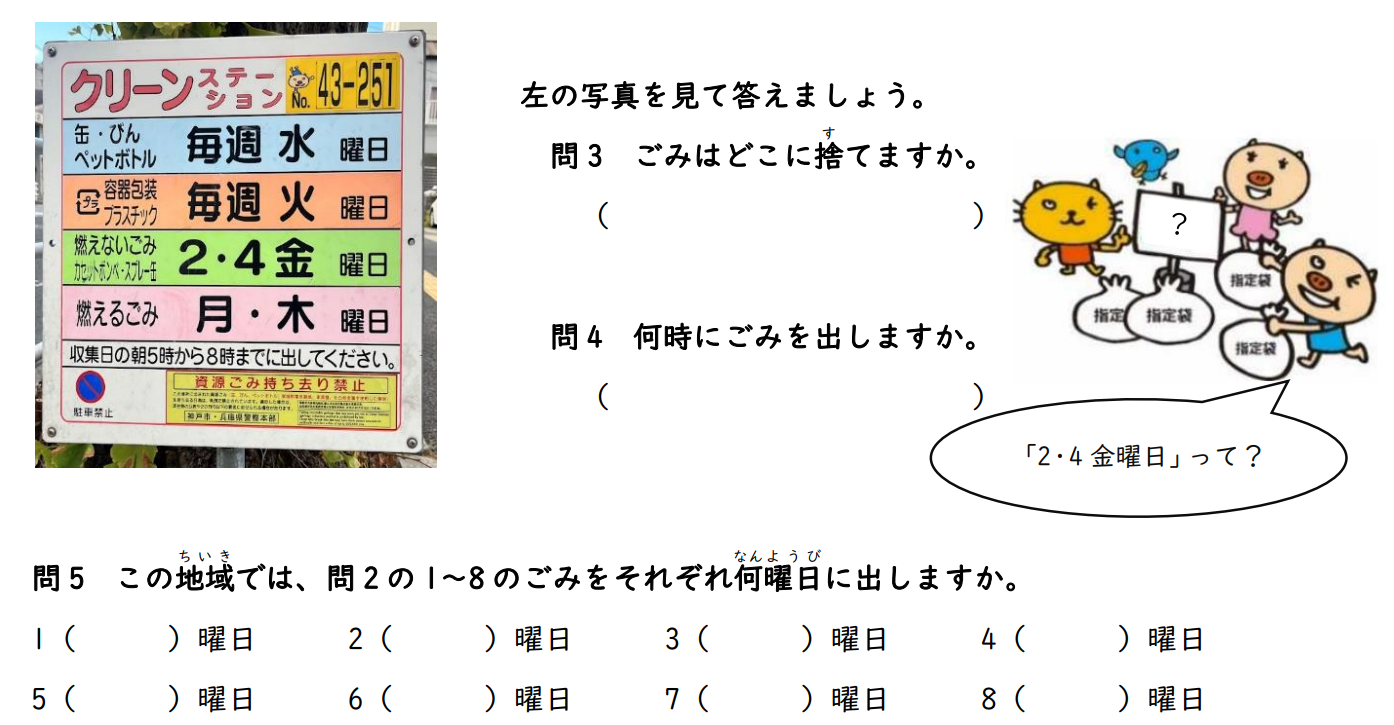 クリーンステーション
朝5時から8時まで
毎週火
月・木
月・木
毎週水
2・4金
毎週火
2・4金
毎週水
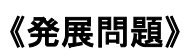 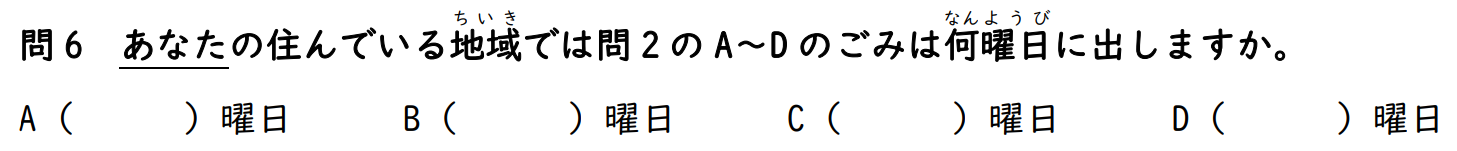 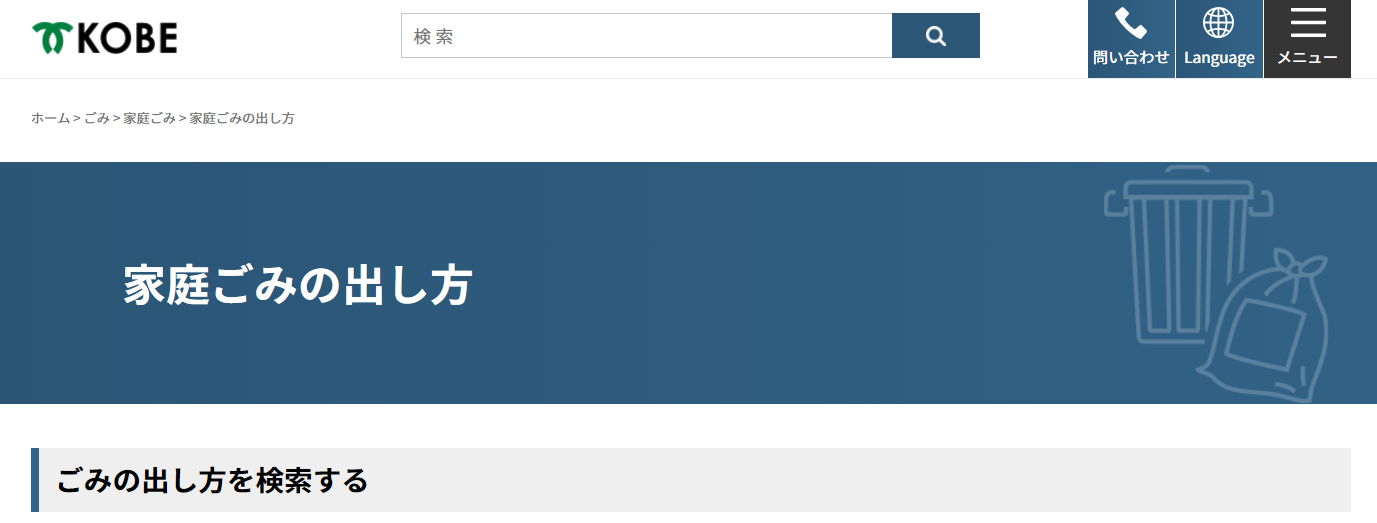 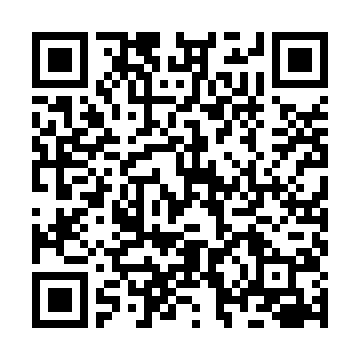 https://www.city.kobe.lg.jp/a04164/kurashi/recycle/gomi/dashikata/shigen/index.html
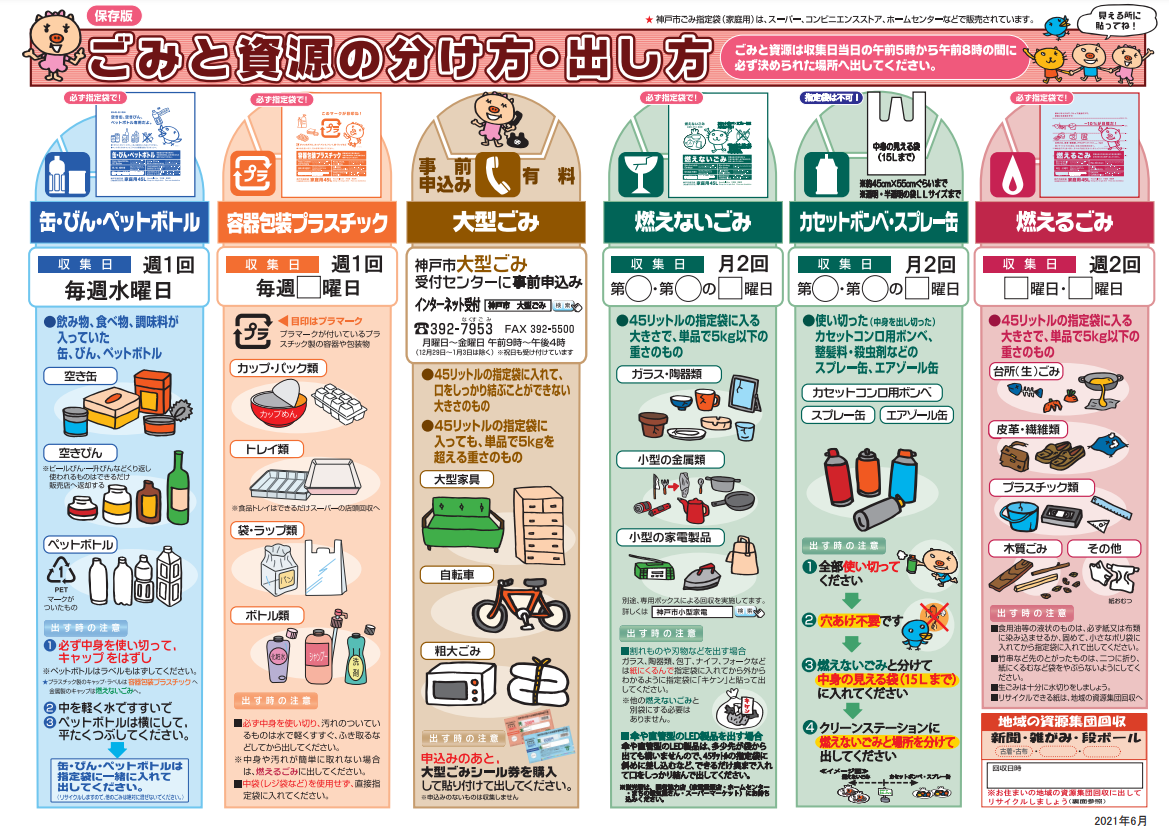 言語別
ルールちらし
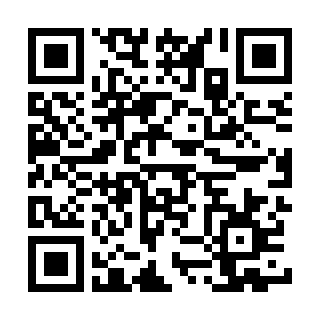 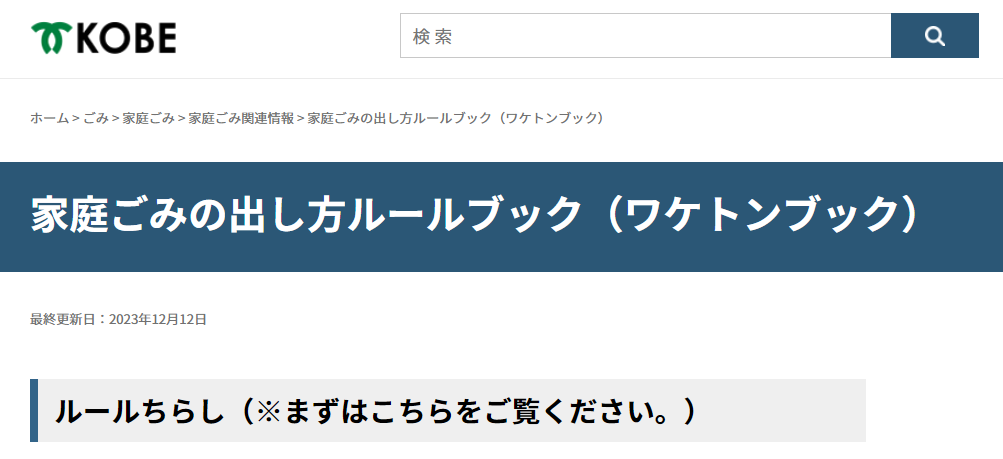 https://www.city.kobe.lg.jp/a04164/kurashi/recycle/gomi/dashikata/book.html
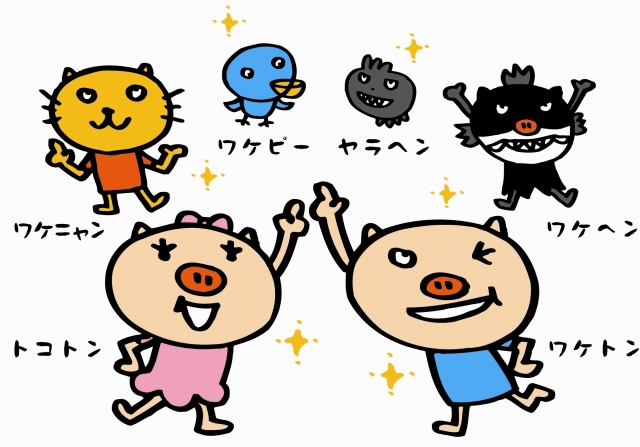 がんば
よく頑張りました！